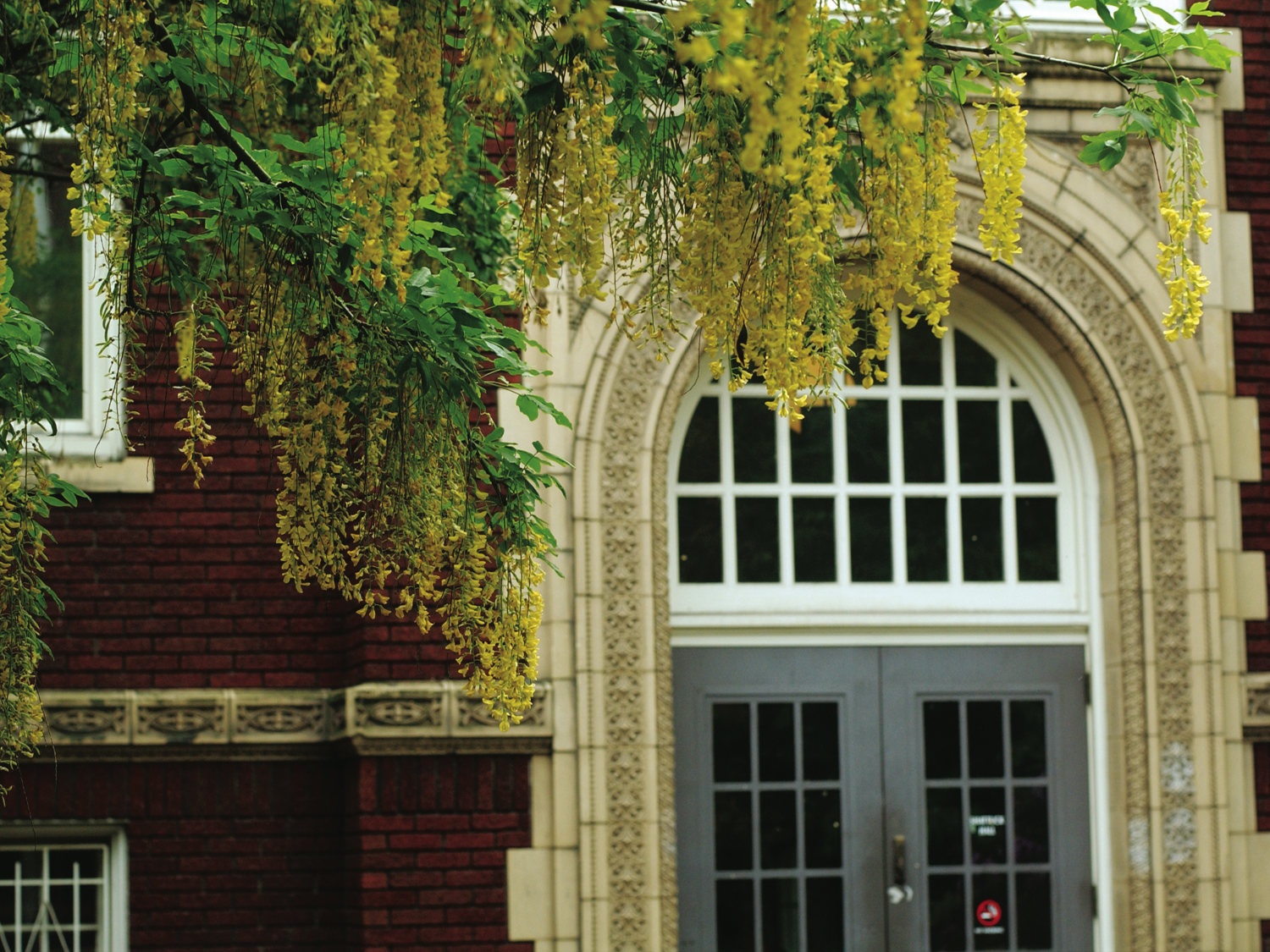 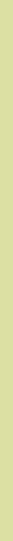 CS510 Concurrent Systems

Jonathan Walpole
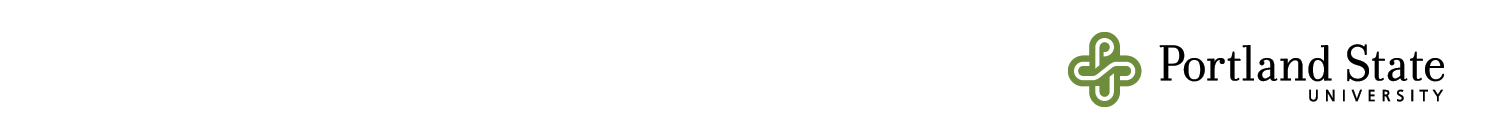 Introduction to Concurrency
Why Study Concurrency?
We are well into the era of concurrent hardware
Moore’s law still holds (more or less)
processor cycles per sec is not increasing
cores per processor is increasing
hardware trending from multicore to manycore

What does this mean for software?
Software Implications
Software must be concurrent!

Concurrency has been taught for at least 40 years
Isn’t it a solved problem?
Which problems have been solved?
Do these solutions solve our current problem?
What is the Current Problem?
Challenge 1: how to write software whose performance improves as core counts increase

Challenge 2: how to reason about the correctness of such software

Challenge 3: how to ensure that such software is portable across different hardware platforms
- in terms of its correctness and its performance scalability characteristics!
Program Correctness
How do we reason about program correctness?
- for sequential programs

Why are concurrent programs any different?
Sequential Program
Process 1
		
	print “1”
	print “2”	



What output do you expect?
Why?
Concurrent Program
Thread 1			Thread 2	

	print “1”			print “2”



What output do you expect?
Why?
Non-Determinism
The output depends on external factors
relative execution speed
cache hit rates
interrupts
preemptions, scheduling order, etc

All are outside the control of the programmer
Concurrent Writes
Thread 1			Thread 2	

	x = 1				x = 2
	print x			

What output do you expect?
What will be the final value of x?
Why?
Non-Determinism
But this time it affects memory values
... which influence the behavior of programs that read and use them
Concurrent Updating
Thread 1			Thread 2	

	x = x + 1			x = x + 1
	print x			

What output do you expect (x initialized to 0)?
What will be the final value of x?
Why?
Concurrent Updating
Thread 1			Thread 2	

	t1_temp = x		t2_temp = x
	x = t1_temp + 1		x = t2_temp + 1
	print x			

What output do you expect (x initialized to 0)?
What will be the final value of x?
Why?
An Alternative Implementation
Maybe x = x + 1 is implemented as:

	load x to register
	increment register
	store register value to x

x is a global variable, ie. a shared memory location

Registers are part of each thread’s private CPU context
An Alternative Implementation
Thread 1

load x to t1register
increment  t1register
store t1register to x
Thread 2

load x to t2register
increment  t2register
store t2register to x
Memory Accesses
Thread 1

read x
write x
Thread 2

read x
write x
In terms of memory accesses to the shared
variable, both implementations are the same!
Memory Invariance Property
A process executing sequential code can assume that memory values only change as a result of its writes!

A thread executing concurrent code can not assume this unless it is enforced somehow!
Increment Instruction?
Would it help if x = x + 1 is implemented as an increment instruction that operates directly on x?

	- an increment instruction on x must
	  involve a memory read of x followed by
	  memory write to x
	- the reads in thread 1 and thread 2 may
	  occur before either thread writes

How can we prevent this?
How can we make the increment atomic?
Race Conditions
The basic problem is called a race condition or a data race

Race conditions occur with
concurrent accesses to the same memory location
at least one of the accesses is a write

How can we prevent race conditions?
Synchronization
Two types of synchronization:
Serialization
- A must happen before B
Mutual Exclusion
A and B must not happen at the same time

We could use mutual exclusion to prevent data races, if A and B are the critical sections of code that must not execute concurrently
Mutual Exclusion
How can we implement it?
Locks – the basic idea
Each shared data has a unique lock associated with it
Threads acquire the lock before accessing the data
Threads release the lock after they are finished with the data
The lock can only be held by one thread at a time
Locks - Implementation
How can we implement a lock?
How do we test to see if its held?
How do we lock it?
How do we unlock it?
What do we do if it is already held when we test?
Does this work?
bool lock = false

while lock = true; 		/* repeatedly poll */
lock = true;			/* lock */
	critical section
lock = false;			/* unlock */
Reads, Writes, Memory Invariance
bool lock = false

while lock = true; 		/* repeatedly poll */
lock = true;			/* lock */
	critical section
lock = false;			/* unlock */
Atomicity
Lock and unlock operations must be atomic
Modern hardware provides a few simple atomic instructions that can be used to build atomic lock and unlock primitives.
Atomic Instructions
Atomic "test and set" (TSL)
Compare and swap (CAS)
Load-linked, store conditional (ll/sc)
Atomic Test and Set
TSL performs the following in a single atomic step:
-	set lock and return its previous value

Using TSL in a lock operation
if the return value is false then you got the lock
if the return value is true then you did not
either way, the lock value is set!

TSL is a read and a write!
Spin Locks
while (TSL (lock)= true); /* poll while waiting */
	critical section	   /* lock value is now true */
lock = false			   /* release the lock */
Spin Locks
What price do we pay for mutual exclusion?

How well will this work on uniprocessor?
Blocking Locks
How can we avoid wasting CPU cycles?
Can we sleep instead of polling?
How can we implement sleep and wakeup?
join waiting list and context switch when lock is held
wakeup next thread on lock release
need explicit calls to acquire and release lock, can’t just set lock value in memory

But how can we make these system calls atomic?
Blocking Locks
Is this better than a spinlock on a uniprocessor?
Is this better than a spinlock on a multiprocessor?
When would you use a spinlock vs a blocking lock on a multiprocessor?
Tricky Issues With Locks
0  thread consumer {
 while(1) {
   if(count==0) {
     sleep(empty)
   }
   c = buf[OutP]
   OutP = OutP + 1 mod n
   count--;
   if (count == n-1)
     wakeup(full)
   // Consume char
 }
12 }
0  thread producer {
 while(1) {
   // Produce char c
   if (count==n) {
     sleep(full)
   }
   buf[InP] = c;
   InP = InP + 1 mod n
   count++
   if (count == 1)
     wakeup(empty)
   }
12  }
n-1
0
Global variables:
    char buf[n]
    int InP = 0   // place to add
    int OutP = 0  // place to get
    int count
1
2
…
Conditional Waiting
Sleeping while holding the lock leads to deadlock
Releasing the lock then sleeping opens up a window for a race
Need to atomically release the lock and sleep
Semaphores
Semaphore S has a value, S.val, and a thread list, S.list.

Down (S)
S.val = S.val - 1
If S.val < 0				
	  add calling thread to S.list; 
		sleep;

Up (S)
S.val = S.val + 1
If S.val <= 0
	  remove a thread T from S.list;
   		wakeup (T);
Semaphores
Down and up are assumed to be atomic
How can we implement them?
-	on a uniprocessor?
-	on a multiprocessor?
0 thread consumer {
 while(1){
   down(full_buffs)
   c = buf[OutP]
   OutP = OutP + 1 mod n
   up(empty_buffs)
   // Consume char...
 }
8 }
Semaphores in Producer-Consumer
Global variables
  semaphore full_buffs = 0;
  semaphore empty_buffs = n;
  char buff[n];
  int InP, OutP;
0 thread producer {
 while(1){
   // Produce char c...
   down(empty_buffs)
   buf[InP] = c
   InP = InP + 1 mod n
   up(full_buffs)
7   }
8 }
Monitors and Condition Variables
Correct synchronization is tricky
What synchronization rules can we automatically enforce?
encapsulation and mutual exclusion
conditional waiting
Condition Variables
Condition variables (cv) for use within monitors

cv.wait(mon-mutex)
thread blocked (queued) until condition holds
Must not block while holding mutex!
Monitor’s mutex must be released!
Monitor mutex need not be specified by programmer if compiler is enforcing mutual exclusion

cv.signal()
-	signals the condition and unblocks (dequeues) a thread
Condition Variables –Semantics
What can I assume about the state of the shared data?
-	when I wake up from a wait?
-	when I issue a signal?
Hoare Semantics
Signaling thread hands monitor mutex directly to signaled thread
Signaled thread can assume condition tested by signaling thread holds
Mesa Semantics
Signaled thread eventually wakes up, but signaling thread and other threads may have run in the meantime
Signaled thread can not assume condition tested by signaling thread holds
signals are a hint
Broadcast signal makes sense with MESA semantics, but not Hoare semantics
Memory Invariance
A thread executing a sequential program can assume that memory only changes as a result of the program statements
-	can reason about correctness based on pre and post conditions and program logic

A thread executing a concurrent program must take into account the points at which memory invariance may be lost
-	what points are those?
Reasoning About Locks
Memory invariance holds for a variable if the thread holds the lock that protects it
It is lost when the lock is released!
Subsequent use of the variable requires both acquiring the lock and re-reading the variable!
Reasoning About Monitors
Points at which memory invariance is lost:
unlock monitor lock
wait on condition variable
signal condition variable (if it has Hoare semantics)

Subsequent use of monitor data after these points requires data be re-read!!!!
Homework!
Read class website and follow instructions

Start programming assignment 1